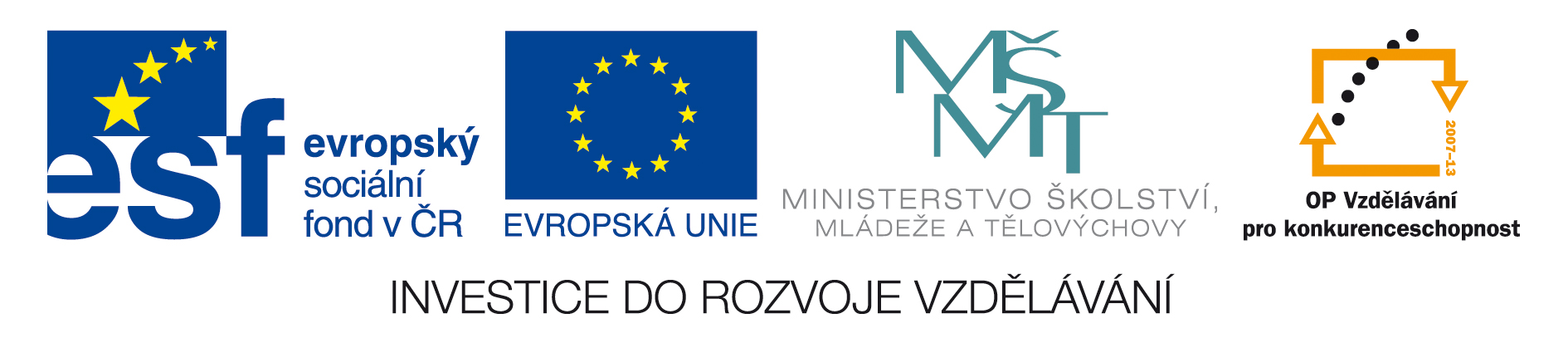 Název školy:

Autor:

Název:

Číslo projektu:

Název projektu:
SŠ spojů a informatiky Tábor

Petr Vlach

VY_32_INOVACE_OS_9

CZ.1.07/1.5.00/34.1021

Moderní škola – inovace výuky na SŠSI Tábor
Linux Desktop
Správa uživatelských účtů
Základní pojmy

Uživatelé
V Linuxu má vše svého vlastníka.Z toho logicky vyplývá, že Linux nemůže existovat bez uživatelů.Musí existovat nejméně jeden uživatel –root.

Domovské adresáře
Každý uživatel,který se přihlásí do systému, potřebuje místo pro uložení jeho specifických konfiguračních souborů.Tímto místem je domovská adresář.Domovské adresáře jsou ukládány do adresáře /home (pokus se nedefinuje jiné umístění) a pojmenují se podle jména uživatele (/home/svoboda).

Hesla
Každý účet by měl být chráněn heslem, nebo by měl být označený jako nepřístupný.Když uživatel zadá heslo , toto heslo se zašifruje .Zašifrovaná hodnota se porovná s heslem uloženým v systému.
V systému Linux se používají takzvaná Stínová hesla.Zašifrované heslo se umístí do samostatného souborus názvem shadow- ten je čitelný jenom pro správce systému.

Databáze uživatelů
Linux  pracuje stejně jako UNIX a všechny informace o uživatelích má uloženy v textových souborech.Nevytváří tedy správu uživatelů pomocí nástroje typu Active Directory z Windows Server.

Příkazový interpret
Když se uživatelé přihlašují do systému, očekávají prostředí, které jim vyhovuje.Toto prostředí jim  zajišťuje příkazový interpret.Implicitním interpretem  pro superuživatele je BASH.Seznam příkazových interpretů je v souboru /etc/shells.
Správa uživatelských účtů


Před prací s účty je potřeba v :
Aplikace
    Systémové nástroje
         editor nastavení 
najít klíč:
Apps/gnome-system-tools/users/showall
a provést nastavení

Nastavení pomocí nástrojů Linuxu:
Systém
   správa
     uživatelé a skupiny

Nejdříve nastavit uživatele a potom je zařadit do skupiny.

U uživatele lze měnit : jméno, typ účtu, heslo , v pokročilých nastaveních jsou nastavena přístupová práva
button Spravovat skupiny: pro přidávání a odebírání uživatelů
Správě účtů je potřeba věnovat pozornost, protože např. málo využívaným účtům a účtům se snadno uhádnutelnými hesly věnují pozornost hackeři.
I když pro správu účtů používáme výše uvedené prostředky je potřeba znát model správy účtů.
Nastavení klíče Apps/gnome-system-tools/users/showal
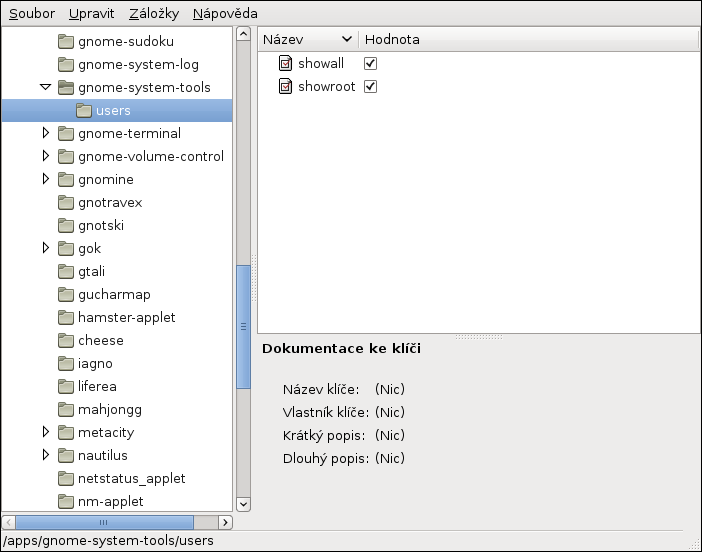 Uživatelé a skupiny
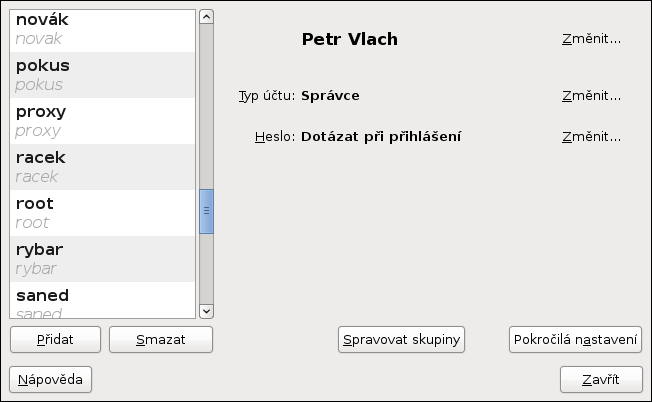 Soubor /etc/passwd: je seznam uživatelů, které systém zná.Systém se do tohoto souboru dívá v době přihlášení, aby zjistil UID uživatele a ověřil jeho heslo.Každý řádek představuje jednoho uživatele a obsahuje sedm polí oddělených tečkami.

1. přihlašovací (uživatelské jméno) jméno
2. zašifrované heslo
3. číslo UID
4. implicitní číslo GID
5. informace o uživateli
6. domácí adresář
7. přihlašovací shell
Ad 1. Rozlišuje se mezi malými a velkými písmeny
Ad 2.  Šifrovaná hesla se neukládají do adresáře /etc/passwd , ale do adresáře /etc/shadow.
           Heslo můžete změnit příkazem passwd nebo zkopírováním zašifrovaného hesla z jiného účtu.Kdy tvoříte nový účet úpravou souboru /etc/passwd vepište do pole pro zašifrované heslo * nebo x .Nikdy nenechávejte toto pole prázdné – vytvořili by jste bezpečnostní díru – pro přístup k účtu by nebylo třeba žádné heslo.
Ad 3. UID jsou 32 bitová čísla bez znaménka.UID = 0 pro superuživatele.
Ad 4. GID=0 pro skupinu nazývanou root
          GID=1 pro skupinu bin
          GID=2 pro skupinu daemon
Skupiny se definují v souboru /etc/group.
Soubor /etc/shadow:  může číst pouze superuživatel a slouží k ukrytí zašifrovaných hesel
Soubor /etc/group: obsahuje názvy skupin a seznam členů.
Každý řádek představuje jednu skupinu a obsahuje čtyři pole:

1. název skupiny
2. zašifrované heslo nebo x
3. číslo GID
4. seznam členů oddělený čárkami
Soubor /etc/passwd
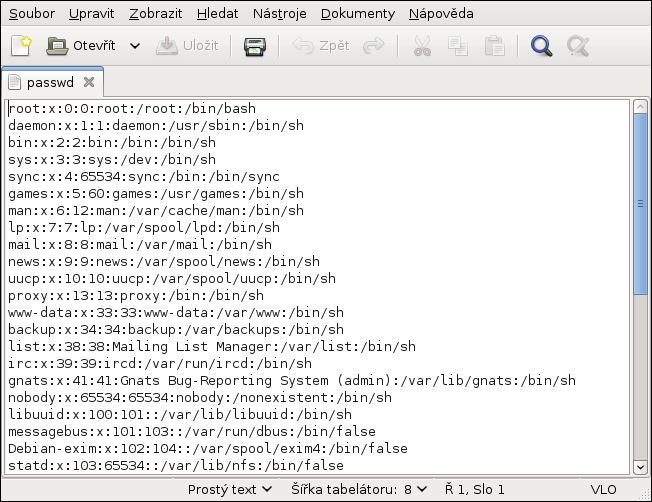 Soubor /etc/shadow
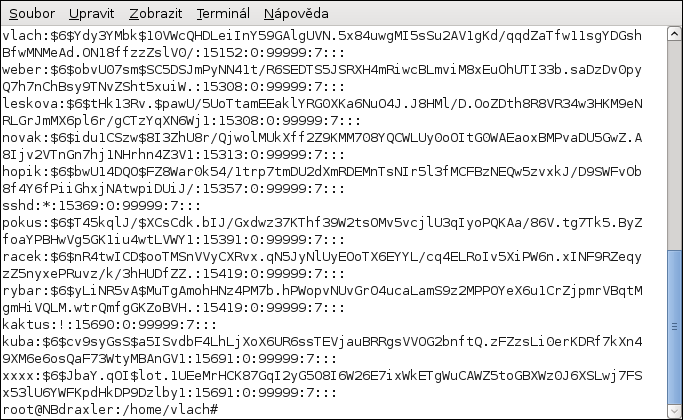 Soubor /etc/group
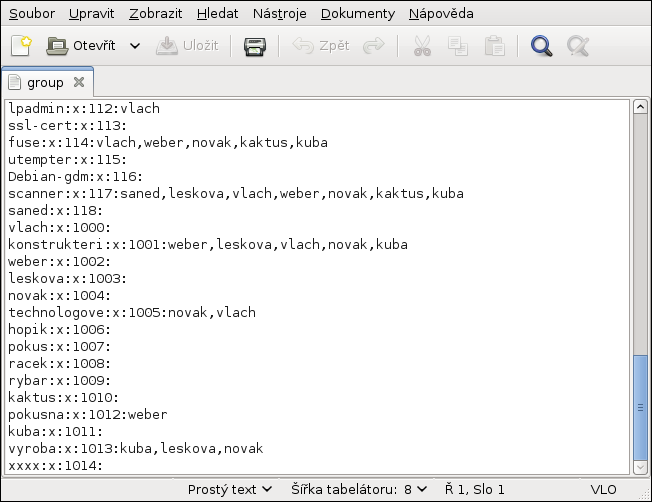 Příkazy používané pro správu účtů:

useradd : přidává uživatele do souboru /etc/passwd; všechny parametry se musí zadat do příkazového řádku
Příklad: useradd –c „J.Novak“ –g admin –G support  -s /bin/tcsh jno   [ 1, s. 105]    vytvoří účet pro uživatele J.Novák , který bude členem skupiny admin a support, přihlašovací jméno jno, uživatel bude použivat shell tcsh

usermod: upravuje položky existujícího uživatele v souboru /etc/passwd

userdel:   odstraňuje uživatele ze systému , použije-li se nepovinný parametr –r , vymažou se také všechny soubory ve vlastnictví uživatele v jeho domovském adresáři.
Příklad: userdel svoboda       pro uživatele svoboda se vymažou záznamy v souboru /etc/passwd a /etc/shadow a odkazy v souboru /etc/group.

groupadd: přidává skupinu do souboru /etc/group
groupdel
groupmod
chown  username filename :    změna vlastnických práv, příkaz smí používat pouze root, filename může být i adresář
chmod   : změna přístupových práv
u=vlastník, g=skupina, o=ostatní, a=všichni
+ :přidat  =: přiřadit -:odebrat   viz : man chmod
Literatura:


[1] SHAH, S., SOYINKA, W.  LINUX – Administrace systému. 4.vyd. Praha: Grada Publishing, 2007. ISBN 978-80-247-1694-7